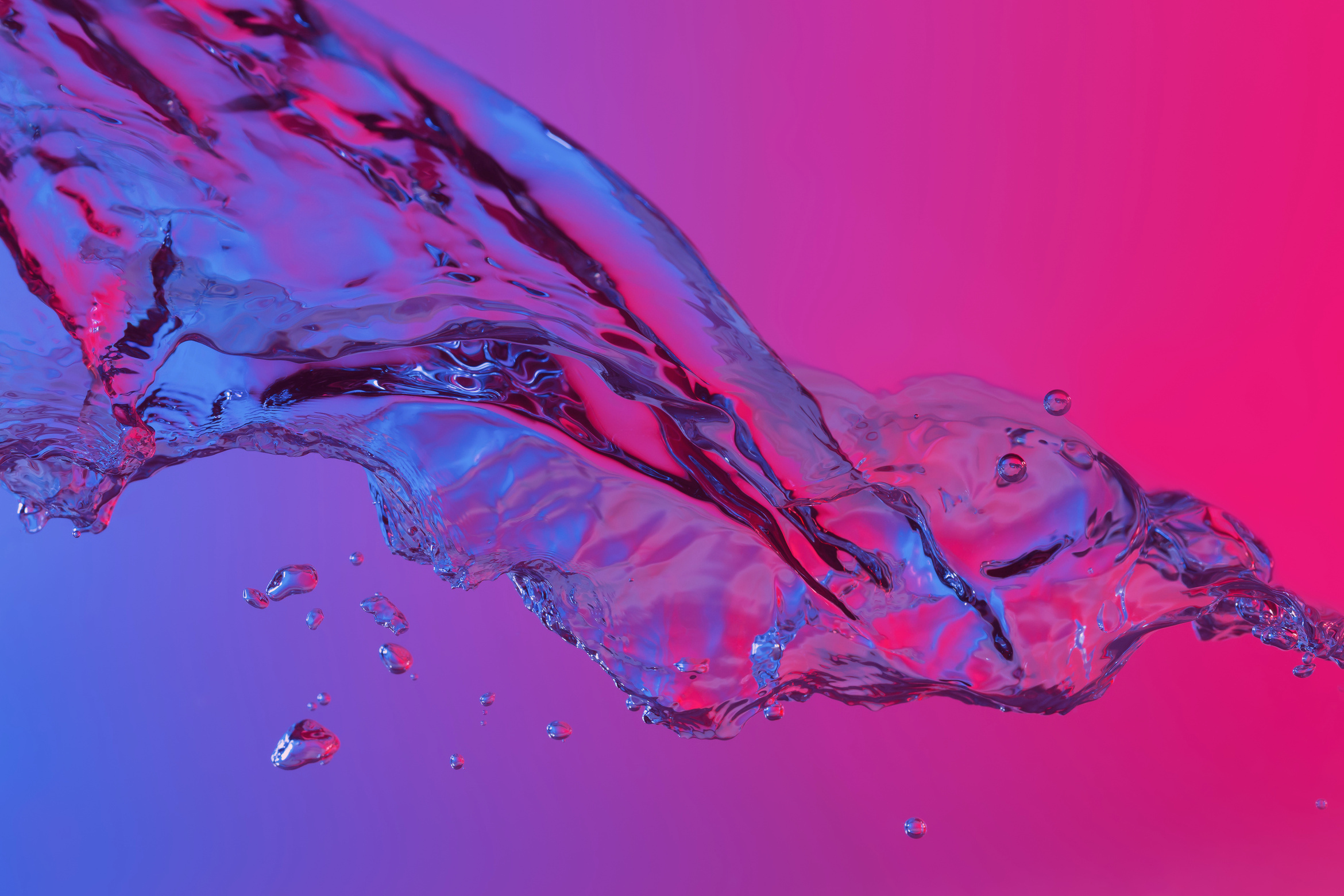 MUSIC BROADCAST
PARTNERS:
LEADER:
VOCAL EMISSION - GENERAL INFORMATION
The normal function of the tongue consists of several phases, which in support of the subsequent stages of voice emission including breathing, phonation, articulation and resonance. Disorders such as, for example: motor function of the tongue can lead to difficulties in voice emission in each of these phases. These disorders vary in degree, type and extent, but consequently lead to pathology of the voice organ. 
Voice as we know it = vocal sound + resonance + articulation.
The spoken word is the result of three elements of voice production: sound, resonance and articulation.
The vocal sound in singing is very different from the vocal sound in speech.
2
SOME DEFINITIONS
Larynx
A highly specialized structure at the top of the trachea responsible for sound production, airflow during breathing and protecting the airway during swallowing.
Vocal folds (also called vocal cords)
"Folded" soft tissue that is the main vibratory element of the voice box; consists of the lid (epithelium and superficial lamina propria), vocal ligament (intermediate and deep lamina propria) and body (thyrohyoid muscle).
Glottis (also called glottid Rima)
The opening between the two vocal folds; the glottis opens during breathing and closes during swallowing and making sounds.
Explanation of terms quoted from the website voicefoundation.org
VOICE SOME INTERESTING INFORMATION
Interesting facts found at voicefoundation.org tell us that:
Voice depends on the vibration and resonance of the vocal folds
Sound is produced when aerodynamic phenomena cause the vocal folds to vibrate rapidly in a sequence of vibratory cycles of approx:
110 cycles per second or Hz (males) = lower pitch
180 to 220 cycles per second (women) = medium pitch
300 cycles per second (children) = higher pitch. Higher voice: increase in frequency of vibration of vocal folds. Louder voice: increase in amplitude of vibration of vocal folds.
Vibratory cycle = opening phase + closing phase
The vibratory cycle of the vocal folds consists of phases that include an orderly sequence of opening and closing of the upper and lower parts of the vocal folds, passing short bursts of air at high speed. The air pressure is converted into sound waves.
The vocal folds vibrate under the influence of aerodynamic phenomena; they are not plucked like a guitar string. Air pressure from the lungs controls the open phase. The escaping column of air creates the ,,Bernoulli effect," which controls the closed phase.
Voice formation
The column of air pressure is moved towards the vocal folds
Air is moved out of the lungs toward the vocal folds through the coordinated action of the diaphragm, abdominal muscles, chest muscles and ribs
Vibration of the vocal folds - a sequence of vibration cycles
SEQUENCE OF VIBRATION CYCLES
Description of the vibratory cycle sequence according to voicefoundation.org:
The vocal folds are moved to the midline by the vocal box muscles, nerves and cartilage
The vibratory cycle occurs repeatedly; one vibratory cycle looks like this:
A column of air pressure opens the bottom of the vocal folds

The column of air continues to move upward, now toward the top of the vocal folds and opens the top of the vocal folds
The low pressure created behind the fast-moving air column creates a "Bernoulli effect" that causes the bottom to close and then the top.
Closure of the vocal folds cuts off the air column and releases the air pulse
The new cycle repeats
VOCAL FOLD VIBRATION DIAGRAM
Source: voicefoundation.org
TO VIBRATE EFFICIENTLY VOCAL FOLDS
At the midline or “closed”: Failure to move vocal folds to the midline, or any lesion which prevents the vocal fold edges from meeting, allows air to escape and results in breathy voice.
Key players: muscles, cartilages, nerves

Pliable: The natural “built-in” elasticity of vocal folds makes them pliable. The top, edge, and bottom of the vocal folds that meet in the midline and vibrate need to be pliable. Changes in vocal fold pliability, even if limited to just one region or “spot,” can cause voice disorders, as seen in vocal fold scarring.
Key players: epithelium, superficial lamina propria

“Just right” tension: Inability to adjust tension during singing can cause a failure to reach high notes or breaks in voice.
Key players: muscle, nerve, cartilages

“Just right” mass: Changes in the soft tissue bulk of the vocal folds – such as decrease or thinning as in scarring or increase or swelling, as in Reinke’s edema, produce many voice symptoms – hoarseness, altered voice pitch, effortful phonation, etc. (For more information, see Vocal Fold Scarring and Reinke’s Edema.)
 Key players: muscles, nerves, epithelium, superficial lamina propria
Information quoted from page : https://voicefoundation.org/
VOICE TYPES
The air stream flowing out of the lungs encounters the vocal ligaments along the way and is transformed under the vibration of these ligaments into a vocal wave. Tightening of the vocal ligaments during phonation can be done with different strength, on which the vocal attitude, or so-called "attack", depends.
VOICE TYPES
AUDIOBOOK - WHAT IT IS?
An audiobook is a book that is designed to be listened to rather than read. The digital form on which aubiobooks are recorded is the so-called data carriers. Books or otherwise texts are read by voice-over artists, well-known actors sometimes also by amateurs, if the audiobook is not professionally recorded. If we are talking about audiobooks from legal sources, publishers usually choose people with distinctive voices, which will perfectly match the subject matter of the published content. Audiobooks, just like books, can transport the listener to an extraordinary world of imagination. 
Audiobooks vs. radio plays
Reading the text of a book or story is an audiobook. If, on the other hand, the text is read out and accompanied by special sound effects, then it is called a radio play. Such forms are popular especially among the youngest listeners, although there are also audio plays for adults.
Audiobook for learning
Audiobooks are most often used for entertainment, but they can also be excellent material and an ideal way to expand your knowledge and learning. Audiobooks for learning a language, for example, allow for convenient and stress-free learning in the comfort of your home or while traveling to work or school. They work great especially for people who don't have time for lessons in a language school or don't like standard forms of teaching.
AUDIOBOOKS FOR FREE - IS IT POSSIBLE?
Free audiobooks are often posted on the Internet illegally.  
On the web we can find many versions unfortunately most of them are illegal i.e. so called Pircka. However, despite this we can find many audiobooks that are legal, they are virtual libraries with a large number of works. On the Internet you can find virtual libraries with hundreds of works. 
Audiobooks are not only books for adults but also, readings, books for children. Everyone can find something for themselves.  
The price of audiobooks ranges from a few to several tens of zlotys and depends primarily on the popularity of the book.
Source: https://swiataudiobookow.pl/ 19.10.2022
WHEN YOU CAN LISTEN TO AUDIOBOOKS?
Audiobooks come in most handy when we are thirsty for a good book, and not really able to sit quietly in an armchair, open it and sink into reading. They also have the advantage over traditional books that we can listen to them:
when traveling
 while driving
 cleaning the apartment
 cooking
 while walking, e.g. with your dog
 keeping an eye on a child, e.g., playing in a sandbox
 playing sports outdoors
 while training at home or at the gym
for sleeping
NA CZYM SŁUCHAĆ AUDIOBOOKÓW?
The most common forms of audiobooks in the store are CDs. There are many apps and sites where we can find aubiobooks of interest. 
Of course, recordings can also be listened to on mobile devices, such as cell phones or tablets. Audiobooks can also be listened to directly from the site, this does not require downloading them to your device, however, constant access to the Internet is then necessary.
Source: https://kultura.gazeta.pl/kultura/7,114528,26453652,audiobook-dla-dzieci-sprawdz-propozycje-audiobookow-dla-najmlodszych.html 19.10.2022
IS AN AUDIOBOOK FOR ME?
As in any form of entertainment we can find supporters as well as opponents, and the same is true of audiobooks. Although this form of reading is becoming more and more popular there is a group of people who prefer to take the book of their choice in hand and simply read. 
In this situation, the audiobook market comes out to meet all those who do not yet know which form to choose. We can find free excerpts online, and they are usually several minutes long.
This is the time in which you can find out whether this form suits you or not.
HOW TO LIKE AUDIOBOOKS IN AN EASY WAY?
WHERE WE CAN LISTEN TO AUDIOBOOKS
OPERA
The word opera is derived from the Italian language and refers to a scenic work of vocal and instrumental character. Music is combined here in a skillful, highly cultured and emotional way with dramatic action. Thus, a concept typical in opera - the libretto - appears here. 
What distinguishes opera from other expressions of musical message, which at the same time determines that opera is recognized as a kind of form of high culture, is especially the appropriate confusion of several elements of art - words, music, gesture, scenography, acting, visual arts, movement. All these together create unique dramatic performances. 
Each opera has a specific structure, including consisting of multiple acts, and these in turn are further divided into scenes. Among other things, an opera consists of vocal parts, including solo parts, and therefore recitatives and arias, in addition to which there are ensemble parts and therefore ensembles and choral parts.
WHY GO TO THE OPERA AND THEATER?
As we can read on the website of the Warsaw Chamber Opera: 
Theater and opera are the true quintessence of culture and art. 
Above all, in the theater and opera, a person can directly confront high art, the lack of which has been bothering us a lot lately. We are constantly exposed to the "low" culture that surrounds us from everywhere, and it is this culture that leaves a huge mark on us. First of all, it impoverishes language and demands and this, as we all know, does not work favorably for our development. 
Communing with the classics of art and music is a kind of prestige these days. The aspirations that characterize society are varied and the statistical Pole is very reluctant to visit the theater. However, if he does, it can be assumed that his culture is at a very high level and his aesthetic tastes of the highest order. Colloquially speaking, a visit to the opera or theater can also be a great way to shine in company. Our friends, co-workers or clients will look at us in a completely different way when they find out that we have a taste for this type of entertainment.
Opera and theater performances are not just for the intelligentsia, they are for every person who wants to come face to face with art and satisfy their artistic aspirations. Admittedly, in today's busy world it is so difficult to carve out time to draw nourishment for the spirit, but it is nevertheless an extremely rewarding experience that allows us to take a breather in life's hustle and bustle. Then we know that we are doing something new, something that we approached with detachment some time ago. However, the stereotypes with which theater and opera are shrouded begin to disappear, and their beauty and the value they bring to every human being come to light.
WHY DOESN'T THE OPERA HOUSE USE A MICROPHONE?
This question can be answered very well by an article posted on the Warsaw Chamber Opera website: 
Opera was born at a time when no other means of sound amplification were known, except through the proper way of voice production (emission), but also through the proper acoustics of the hall in which the opera was staged. There was no need for a microphone, and perhaps people also had better hearing because... they didn't use headphones?
The voice of a well-trained singer can exceed 100 decibels. For comparison - the sound of a refrigerator is 50 decibels, and the sound of an airplane - about 140 decibels. 
The sound system always distorts (!) and deprives the music of many nuances. That's why real opera doesn't need microphones. Only in one situation is a sound system necessary - in outdoor performances.
WHY ARE THE SAME WORDS REPEATED SO MANY TIMES IN THE OPERA?
This question can be answered very well by an article posted on the Warsaw Chamber Opera website: 
Words and music speak of emotions. Unlike in a movie, from the audience it is difficult to see an actor's facial expression. We see at most a gesture, an outfit and a pose. We learn about what torments the hero or heroine of the opera through what and how he or she sings. And isn't it also the case in life that when someone is very concerned, excited or worried about something, he or she sometimes repeats the same word or news, to the same or different people, to the point of boredom?
It also often happens that someone does not hear the first time what we say to him, then we repeat it. Sometimes several times each, if we want our words to reach that person. When we care a lot about something or someone, we can repeat, if only in our mind, some words, like a mantra, for example, when we are happy, because "she likes me, she likes me, she really likes me, she likes me, she likes me" or when someone lets us down a lot - "I hate him, I hate him, how I hate him", etc. The repetition of words can also parody a character's stuttering or chasing thoughts back and forth, just as it happens to us when we are moved by something, except that in opera they are spoken or rather sung aloud (in voices) and in poetic form.
So in life we also tend to be a bit theatrical and "operatic", pathetic and... comical. For example, when we want to say goodbye to someone and... we barely succeed, because we say the words of farewell so many times: "- well, hello, - in the meantime, papa, - bye, kisses - until tomorrow - see you, hey - and good dreams - to you too, good night, fleas for the night, - and pinch toy, - take care, - you too, bye, - papa".
Besides, as in a song as in an opera aria, the words are strongly connected to the melody; shorter or longer motifs are repeated in the music, and the words along with them... It's just great fun - with music and words.
OPERA AS VOCAL AND INSTRUMENTAL STAGE MUSIC - INTERESTING FACTS
Popular music is subject to modification and change over time, unlike opera, in which only the visual part is changed, or - you can "see" (cut out) a particular part, leaving the rest in its original form, created by the composer. At the same time, according to research, it is able to influence people.
In 2012 (Miu & Baltes, 2012), the link between opera and mood was again demonstrated. People, with no musical training, were presented with 2 excerpts from opera music: the aria Gelido in ogni vena from Vivaldi's opera Il Farnace and the opera song Rataplan, composed by Malibran. The aria contains the pain and despair of a mother about to lose her sons. The poem, on the other hand, depicted the joyful march of a drum-playing boy accompanying a military battalion. The PANAS (Positive and Negative Affect Schedule), TEQ (Toronto Empathy Questionnaire) and GEMS (The Geneva Emotional Music Scales) scales were used in the study. Physiological measurements were also taken, i.e. heart rate, skin conductance and respiration. The subjects, when listening to Vivaldi's aria (sad content), who had a high level of empathy, indicated a sense of nostalgia, and their skin conductance level was reduced compared to those with a low level of empathy. The same people, when experiencing the happy part (Rataplan), indicated an emotion defining strength, and their heart rate increased. Thus, individual characteristics of individuals, such as the level of empathy, may also influence the reception of music.
OPERA AND AMAZING POSSIBILITIES IN THE TREATMENT OF DEMENTIA
Music therapy involves listening to music and singing songs. A seemingly simple activity, however, has many benefits. This type of therapy can modulate factors related to cognition and behavior, distract older adults, provoke emotional responses and modulate them, draw on various cognitive functions and elicit motor patterns. Although we may see significant deterioration in speech during dementia, many skills among others related to music can still be retained. An example of these skills might be, for example, the ability to play a previously learned piece or musical instrument. Even in late stages of the disease, reactivity to sounds or music can be retained. Many studies show that singing or listening to traditional songs, can evoke their implicit memory with a priming effect, related to previous life experiences.
WORLD OPERA
Since ancient times, people have been interested in culture and art. Opera and ballet - this is a kind of art that takes us into an amazing world, is something deep, moving and carrying elegance and chic. Among the most famous operas in the world we can find:
In every country there is a place where we can interact with culture.
SYDNEY OPERA HOUSE, SYDNEY
PALAIS GARNIER, PARIS
ROYAL OPERA HOUSE MUSCAT, MASKAT
METROPOLITAN OPERA, NOWY JORK
source: https://www.vogue.pl/a/najbardziej-spektakularne-opery-na-swiecie 9.10.2022
source: https://www.vogue.pl/a/najbardziej-spektakularne-opery-na-swiecie 9.10.2022
THE WORLD'S MOST FAMOUS OPERA SINGERS

Luciano Pavarotti
Andrea Bocelli
Placido Domingo
Maria Callas
Jose Carreras
Enrico Caruso
Joan Sutherland
Jussi Björling
Sarah Brightman
Source: https://pl.123rf.com/cliparty-wektory/%C5%9Apiewak_operowy.html 19.10.2022
Source: https://myloview.pl/fototapeta-spiewak-operowy-ilustracja-rysunek-kreskowka-i-biale-tlo-nr-681690C 19.10.2022
Source: https://open.spotify.com/artist/0Y8KmFkKOgJybpVobn1onU 9.10.2022
Source: https://www.operabase.com/artists/placido-domingo-14248/en 9.10.2022
Source: https://amu.edu.pl/wiadomosci/aktualnosci/archiwum/343519-andrea-bocelli-w-poznaniu2.-wielki-koncert-na-stulecie-uniwersytetu-poznanskiego 9.10.2022
Maria Callas
Enrico Caruso
Jose Carreras
Source: https://weekend.gazeta.pl/weekend/7,177333,23075708,byla-ogromnie-muzykalna-poza-tym-uparta-to-zrobilo-z-niej.html  09.10.2022
Source: https://kultura.onet.pl/wiadomosci/jose-carreras-na-wyjatkowym-koncercie-w-polsce/c31t10e 9.10.2022
Source: https://en.wikipedia.org/wiki/Enrico_Caruso 9.10.2022
Joan Sutherland
Jussi Björling
Sarah Brightman
Source: https://www.livenation.pl/artist-sarah-brightman-1208460 9.10.2022
Source: https://www.britannica.com/biography/Joan-Sutherland 9.10.2022
Source: http://www.jussibjorlingsallskapet.com/about%20jussi%20bj%C3%B6rling/index.html 9.10.2022
BIBLIOGRAPHY

https://emma.org.pl/dzialania/projekty/senior-w-xxi-wieku-2020/
Przerwa E. Emisja głosu a jezyk [Voice emission and the tongue]. Ann Acad Med Stetin. 2006;52 Suppl 3:31-5. Polish. 
https://voicefoundation.org/health-science/voice-disorders/anatomy-physiology-of-voice-production/understanding-voice-production/
https://www.tandfonline.com/doi/abs/10.1080/13607863.2021.1871880?journalCode=camh20
https://link.springer.com/article/10.1007/s12144-022-03612-y
http://apgr.wssp.edu.pl/voice-emission-knowledge-and-skills-as-an-essential-part-of-teachers-training/
https://www.payback.pl/ekstra/elektronika/co-to-jest-audiobook?adobe_mc_ref=https://www.google.pl/
https://woblink.com/blog/jak-sluchac-audiobookow/#How
http://www.kulturawpolsce.pl/artykuly/opera-i-teatr-dlaczego-warto,65.html
http://www.edu.operakameralna.pl/index.php?edu_opera_enter_szczerze_o_operze
https://www.edukacja.edux.pl/p-26599-prawidlowa-emisja-glosu-cwiczenia-dla.php
https://swiataudiobookow.pl/jak-polubic-audiobooki/
Thank you for your attention.

More information about the project on the website:
https://kreatywnidlabiznesu.pl/develop-your-creativity/
Funded by the European Union. Views and opinions expressed are however those of the author(s) only and do not necessarily reflect those of the European Union or the European Education and Culture Executive Agency (EACEA). Neither the European Union nor EACEA can be held responsible for them.
PARTNERS:
LEADER: